DNA Storage
04/13/2020
Outlines
DNA storage overall structure
Encode/ECC code
Basic operations: synthesis and sequencing
Some existing works for DNA storage:
DNA archive storage system
OligoArchive for database system
Puddle: A Dynamic, Error-Correcting, Full-Stack Microfluidics Platform
Basics
Nucleotides: molecules that form the building blocks of DNA.
Adenine (A)  Thymine (T)
Cytosine (C)  Guanine (G),
Naturally occurring DNA
double helix with two strands of nucleotides
DNA for data storage: oligonucleotide (oligo)
a sequence of nucleotides
Synthetic/Artifical DNA: synthesized using a chemical process that assembles the DNA one nucleotide at a time.
Overall structure of DNA storage
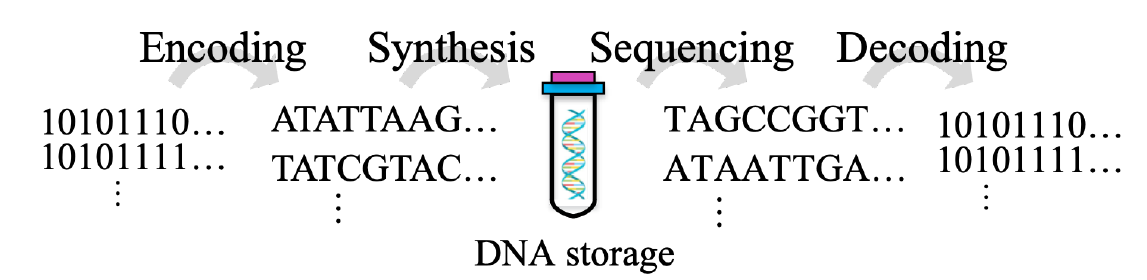 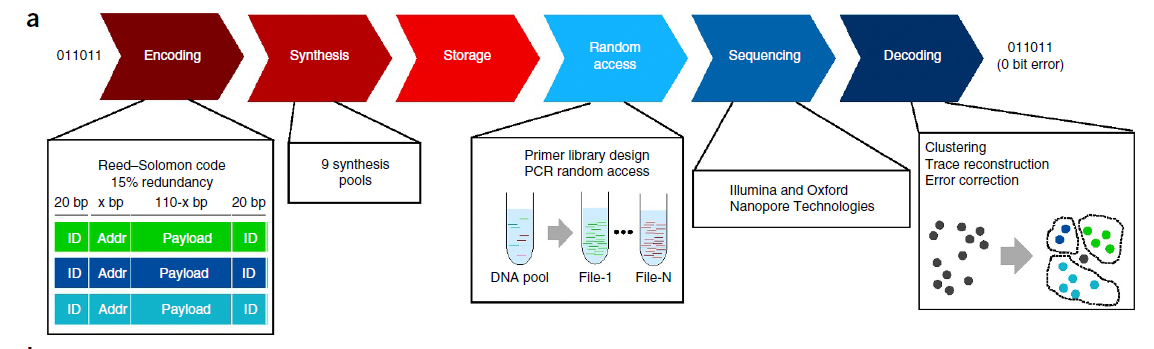 Organick, Lee, et al. "Random access in large-scale DNA data storage." Nature biotechnology 36.3 (2018): 242.
Encoding
Optimal Capacity/Density
2bit/nt: 2 bits per base pair (BP is one pair of nucleotides)
A = 00, C = 01, G = 10 and T = 11
Optimal density is just an ideal case:
Biochemical limitation
G•C base pair: harder to break -> less efficient PCR.
homopolymer runs -> higher sequencing  error rates. (e.g., AAAAAAAAAAATTTTTT)
DNA strands not only contain payload information
Primers
Internal addressing/indexing
ECC codes
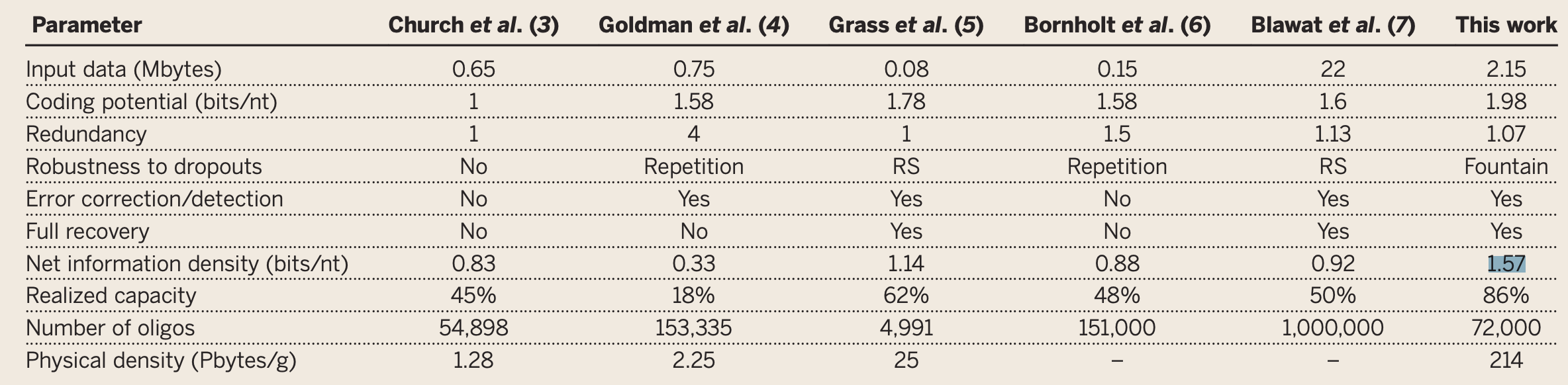 Erlich et al., Science 355, 950–954 (2017) 3 March 2017
Encoding examples in DNA storage
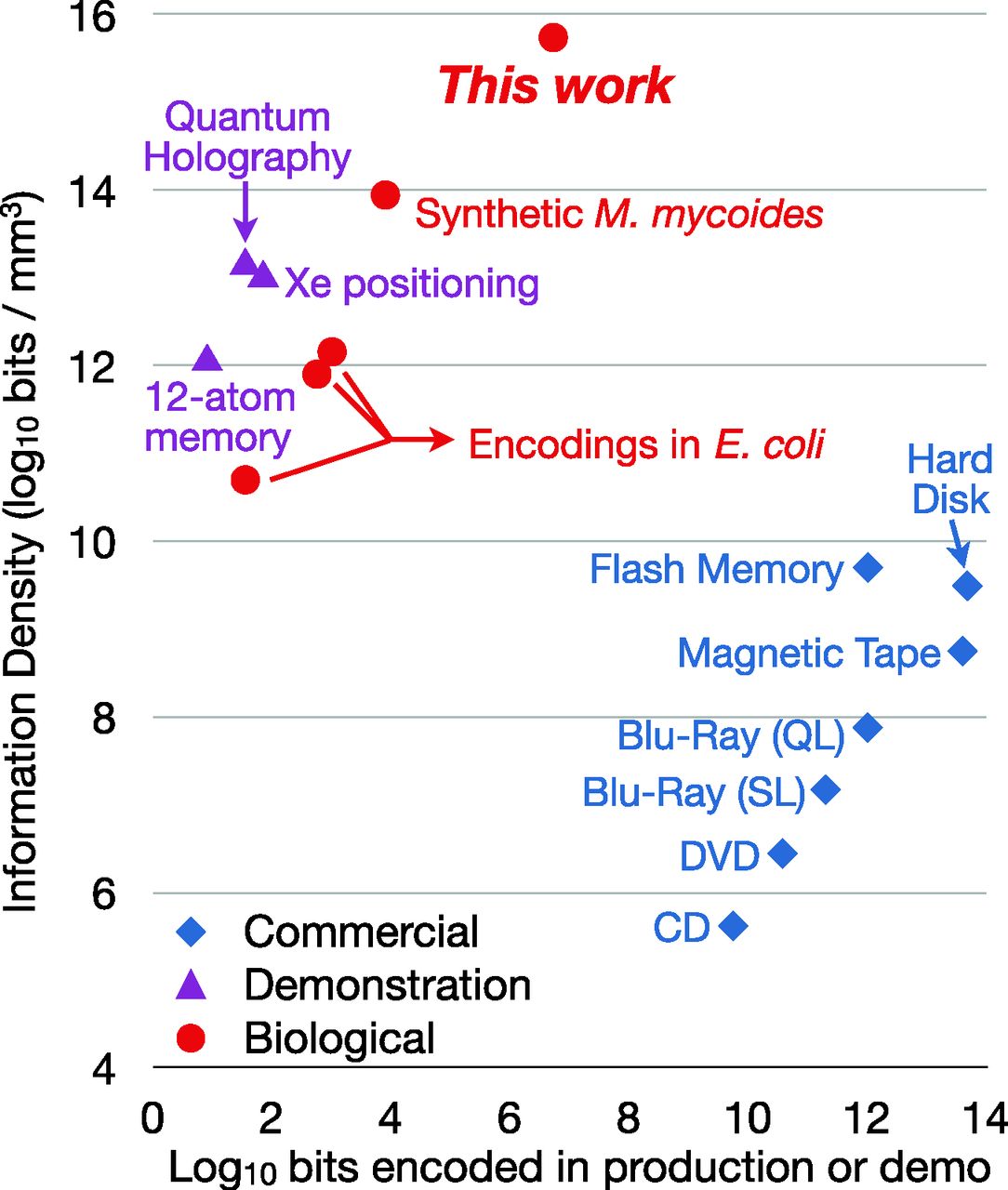 Early Works (inefficient error-prone )
Run number of 0 or 1.
Morse code: 
(C = dot, T = dash, A = word space and G = letter space)
[Church’12] 
(A, C = 0 and T, G = 1)
George M. Church et al. Science 2012;337:1628
Goldman’13
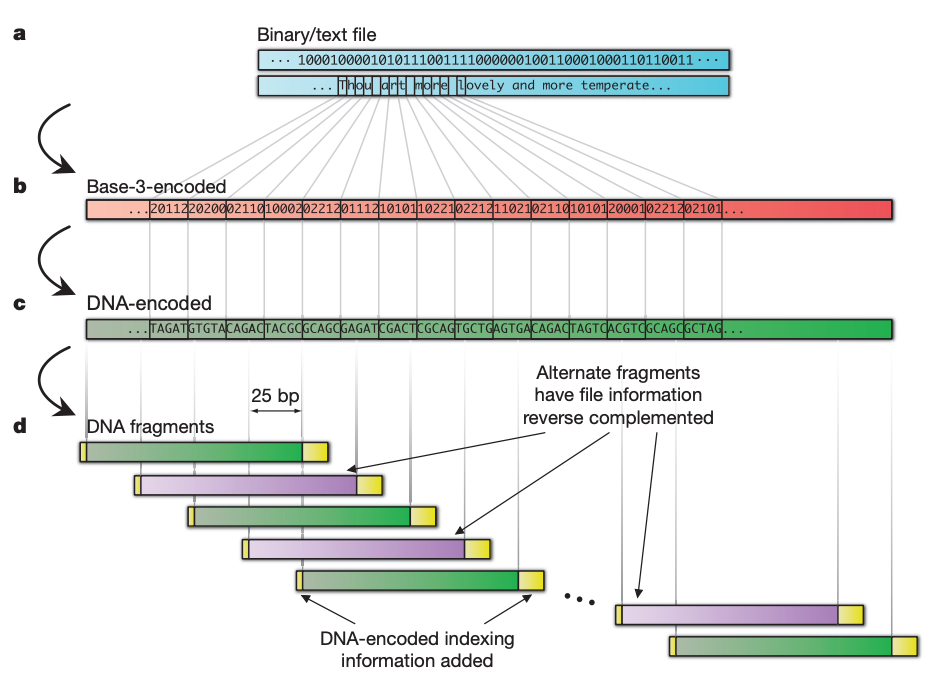 Ternary code in combination with the Huffman encoding
Rotation Code
Prevent homopolymers
Parity Check
Overlapping redundancy
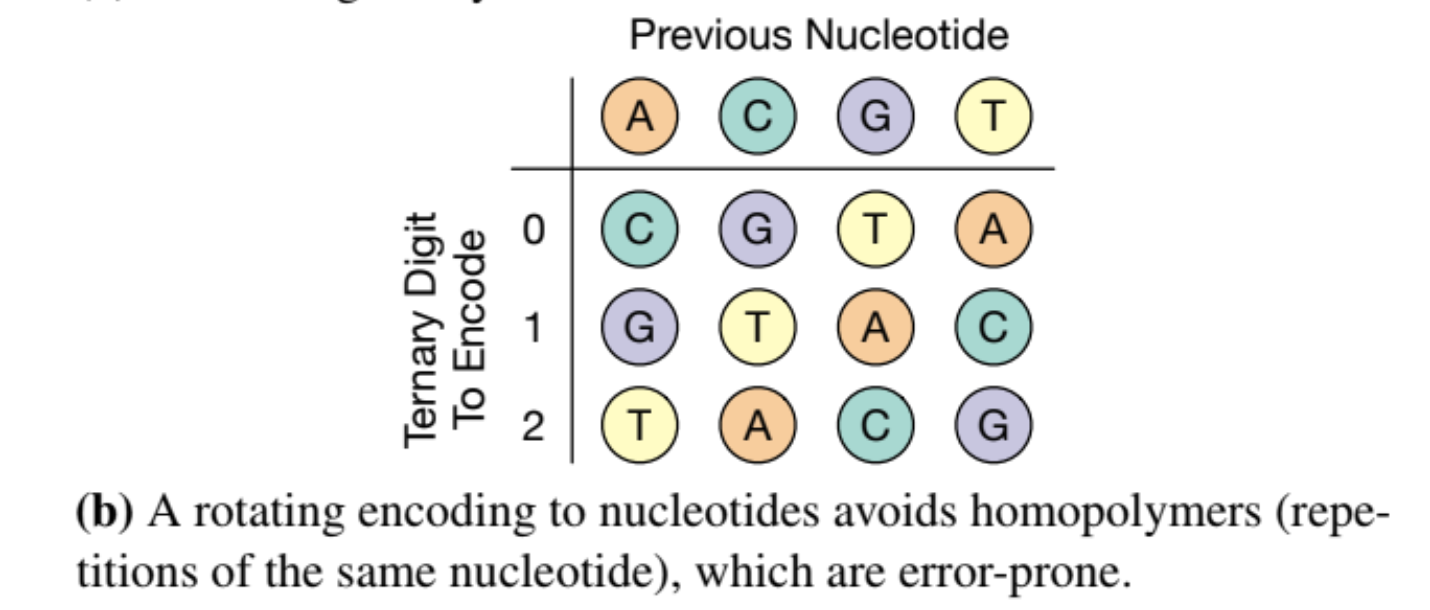 Reed-Solomon (RS) Code
polyprimer key (PPK)
Error Correction
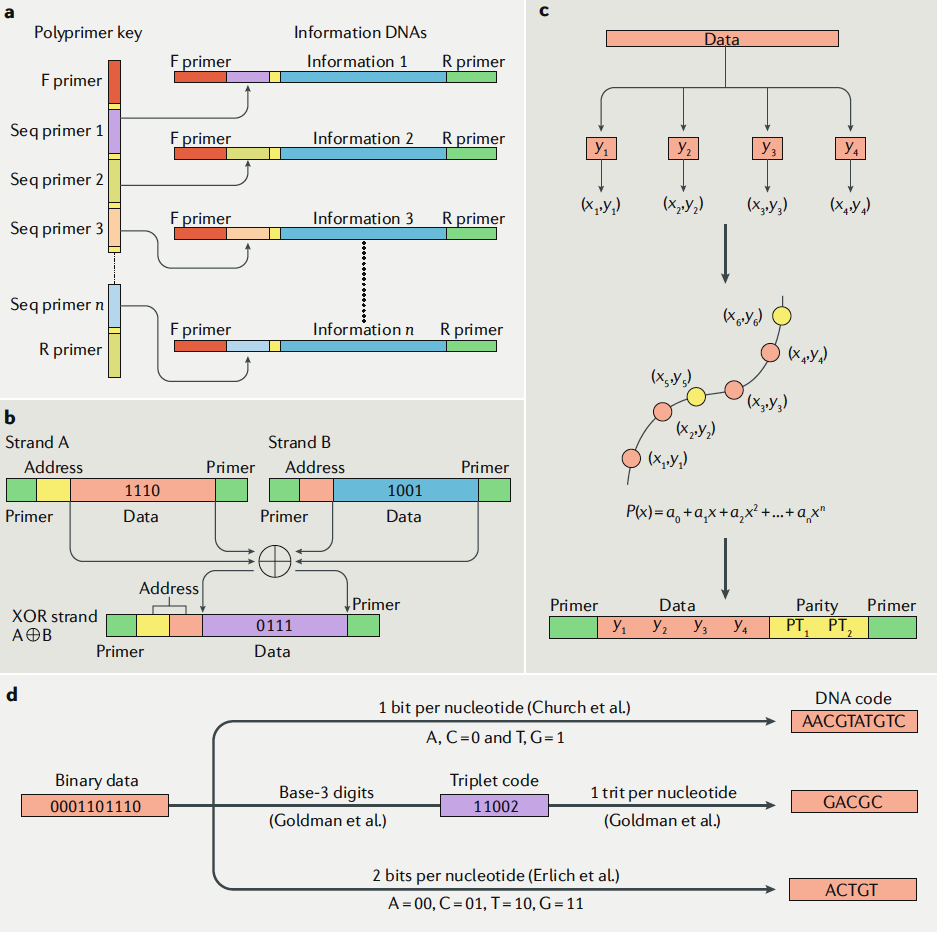 Multiple Copy
XOR
Reed–Solomon codes
Huffman encoding
Fountain codes
Other codes:
comma code, the comma-free code and the alternating code.
encode words in a text -> rarely used.
Different Coding Strategy
DNA Storage: Synthesis / Sequencing
Synthesis
oligonucleotide arrays
using a chemical process that assembles the DNA one nucleotide at a time. 
Sequencing
1st gen: division of a long DNA strand
2nd gen: fluorescence-based detection and automated analysis
require DNA template amplification -> error
3rd gen: nanopore sequencing
Real-time, single-molecule sequencing
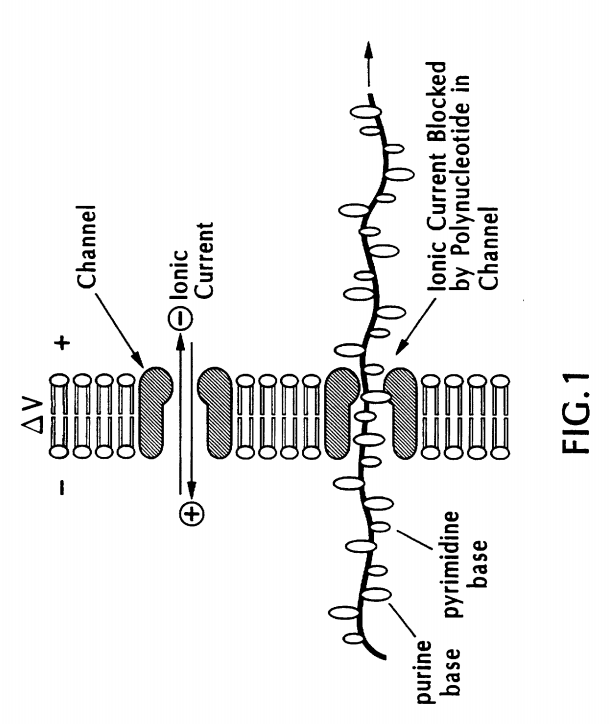 Nanopore Sequencing: https://patentimages.storage.googleapis.com/34/ce/6b/21fc9150a93517/US5795782.pdf
DNA Synthesis
https://www.youtube.com/watch?time_continue=3&v=rD5uNAMbDaQ&feature=emb_title
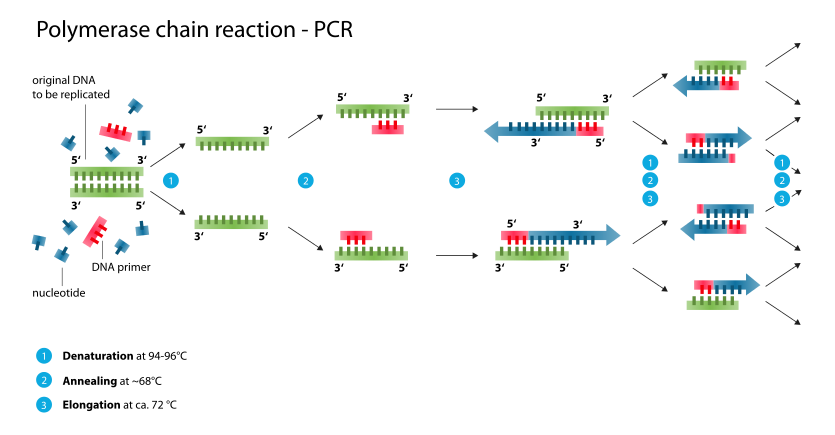 https://en.wikipedia.org/wiki/Polymerase_chain_reaction
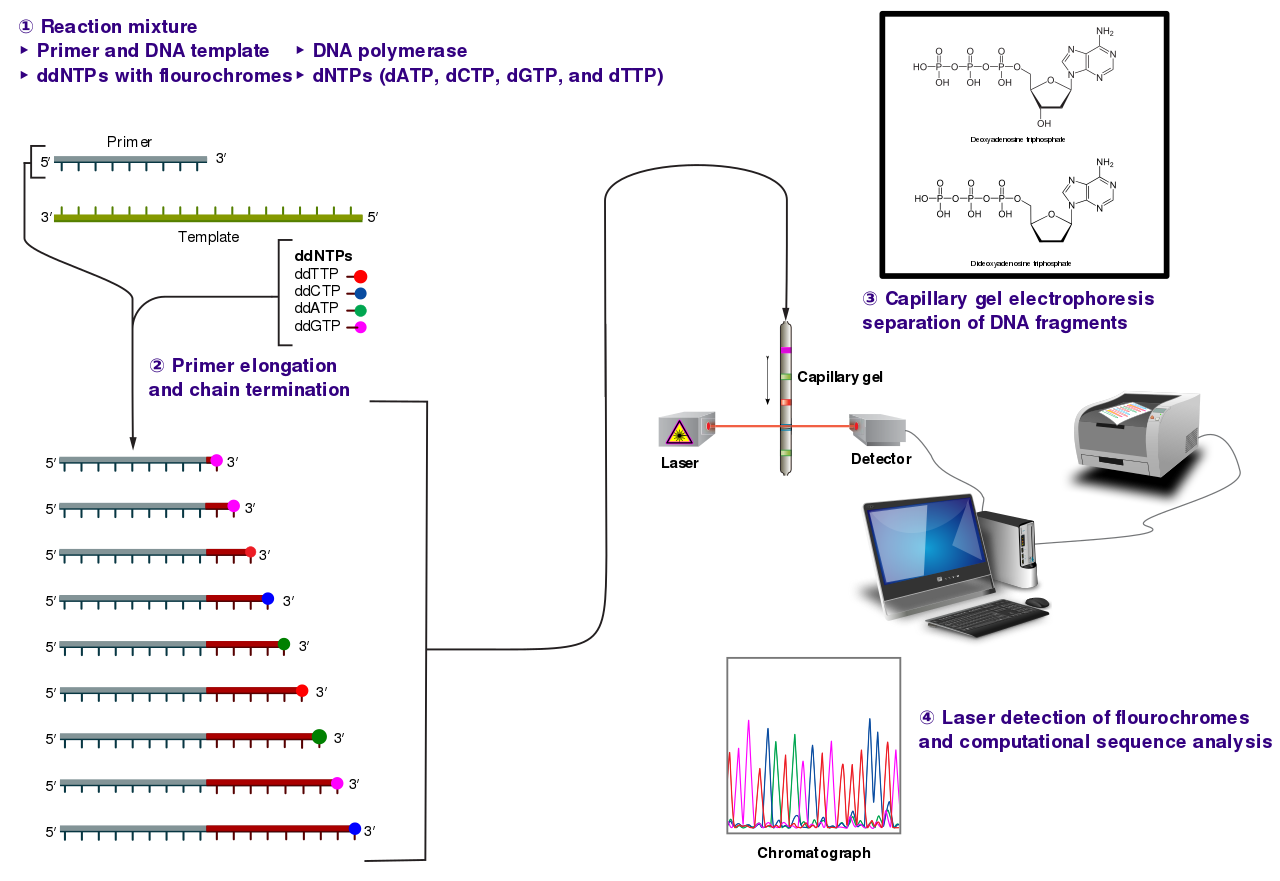 Sanger sequencing:
[Speaker Notes: capillary ['kæpəleri]
deoxynucleotide  [diːɒksɪn'juːkliːəʊtaɪd] 
dideoxynucleotide [di:diːɒksɪn'juːkliːəʊtaɪd] 
fluorescent [ˌflɔː'resnt]]
Limitations of DNA Synthesis/Sequencing
Data layout and random access
Max oligo length: ranges from a few hundred to a few thousand nucleotides at best.
No logical addressing like block-based disk and tape. Address should be encoded along
Synthesis & sequencing errors
Synthesis: longer oligo more errors and truncated by products
Sequencing: short-read -> more substitution errors; long-read inserts or deletes spurious nucleotides.
Error correction code is necessary
A DNA-Based Archival Storage System
James Bornholt† Randolph Lopez† Douglas M. Carmean‡
Luis Ceze† Georg Seelig† Karin Strauss‡
† University of Washington ‡ Microsoft Research
ASPLOS’16
Presented by: Fenggang Wu
7/12/2019
Summary
Context: the exponential growth rate easily exceeds our ability to store it.
Opportunity: DNA is extremely dense and long lasting.
Problem: How to store and retrieve data based on DNA?
Solution: DNA-based archival storage system
Key-value store. Random access.
Evaluations using wet lab experiment and simulation.
Demonstrate feasibility, random access, and robustness.
Motivation
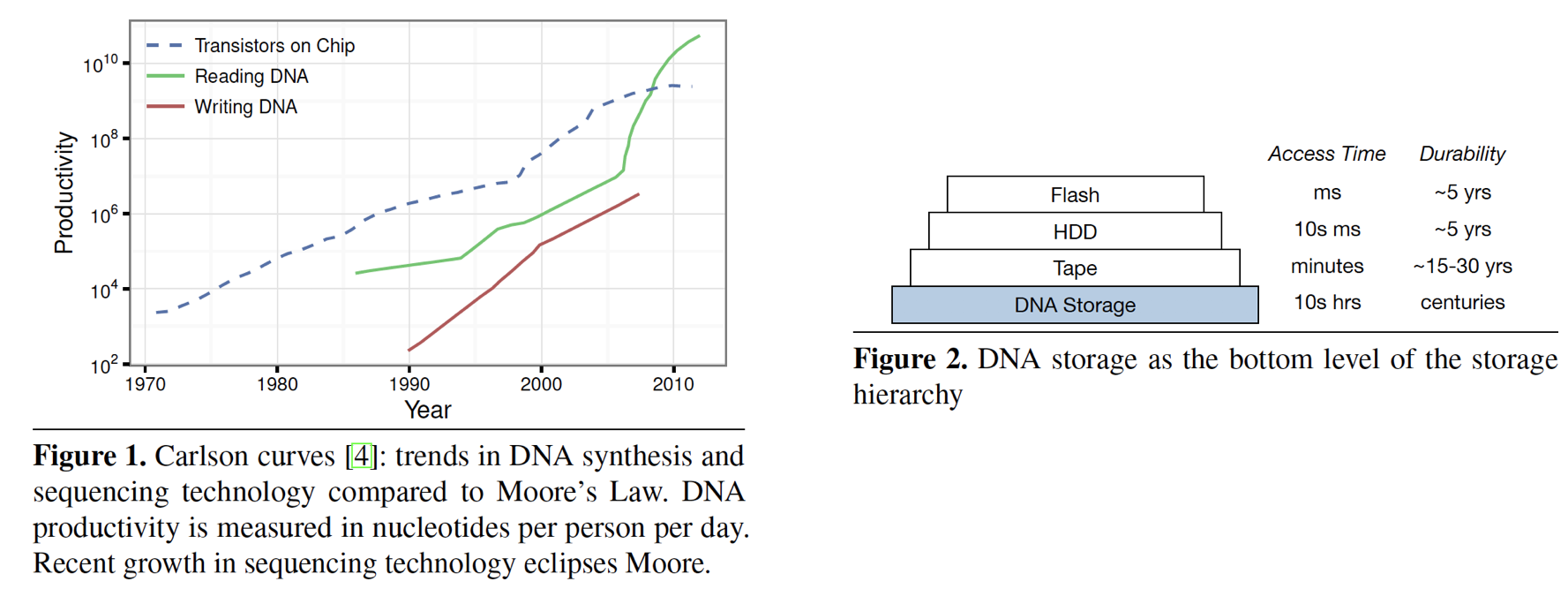 Background
DNA Basics
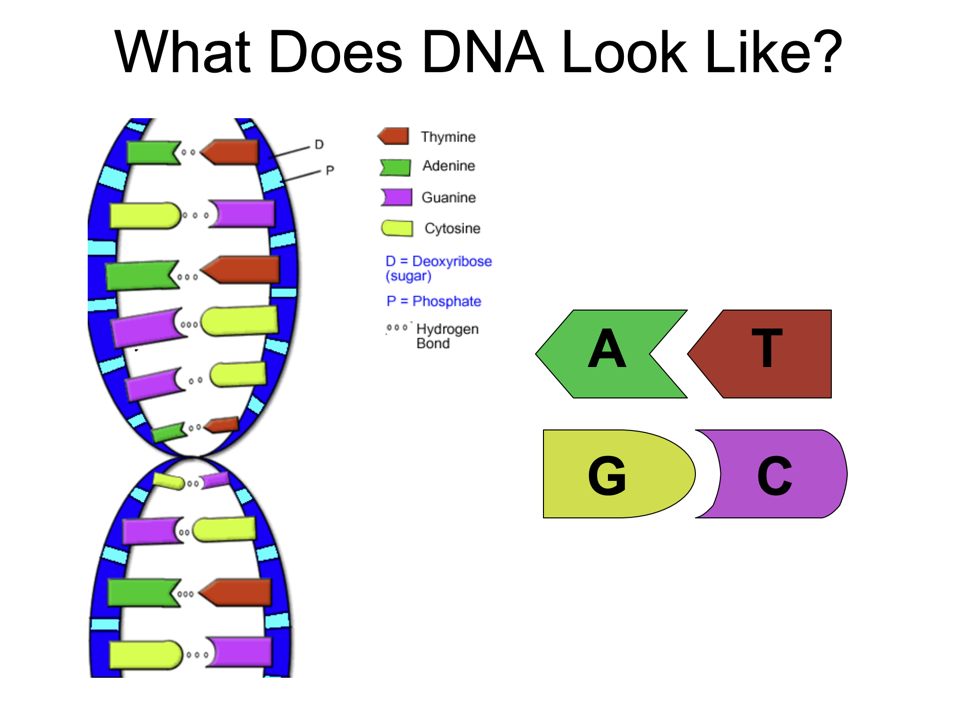 https://www.genome.gov/Pages/Education/Modules/BasicsPresentation.pdf
Background
PCR: polymerase chain reaction
PCR: a method for exponentially amplifying the concentration of selected sequences of DNA within a pool.
Primers: The DNA sequencing primers are short synthetic strands that define the beginning and end of the region to be amplified.
Background
DNA Synthesis
Arbitrary single-strand DNA sequences can be synthesized chemically, nucleotide by nucleotide.
Synthesizing error limits the size of the oligonucleotides (< 200 nucleotides).
truncated byproducts
Parallel synthesize [1]: synthesize 10^5 different oligonucleotides in parallel.
[1] S. Kosuri and G. M. Church. Large-scale de novo DNA synthesis: technologies and applications. Nature Methods, 11:499–507, 2014.
Background
DNA sequencing
The DNA strand of interest serves as a template for PCR.
Fluorescent nucleotides are used during this sequencing process.
Read out the complement sequence optically.
Read error. (~1%)
Overview
basic unit: DNA strand that is roughly 100-200 nucleotides long, capable of storing 50-100 bits total.
data object: maps to a very large number of DNA strands.
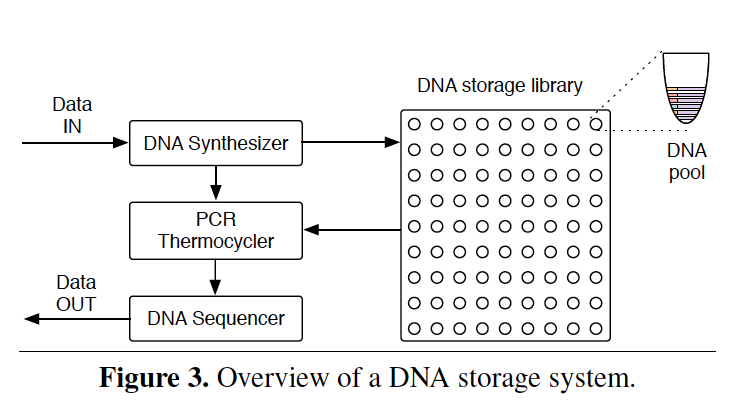 The DNA strands will be stored in pools
stochastic spatial organization
structured addressing: impossible
address: embedded into the data stored in a strand
Interface and Addressing
Object Store: Put(key, value) / Get(key).
Random access: mapping a key to a pair of PCR primers.
write: primers are added to the strands
read: those same primers are used in PCR to amplify only the strands with the desired keys.
Separating the DNA strands into a collection of pools:
Primers: reaction/limited number
Error-prone.
System Operation
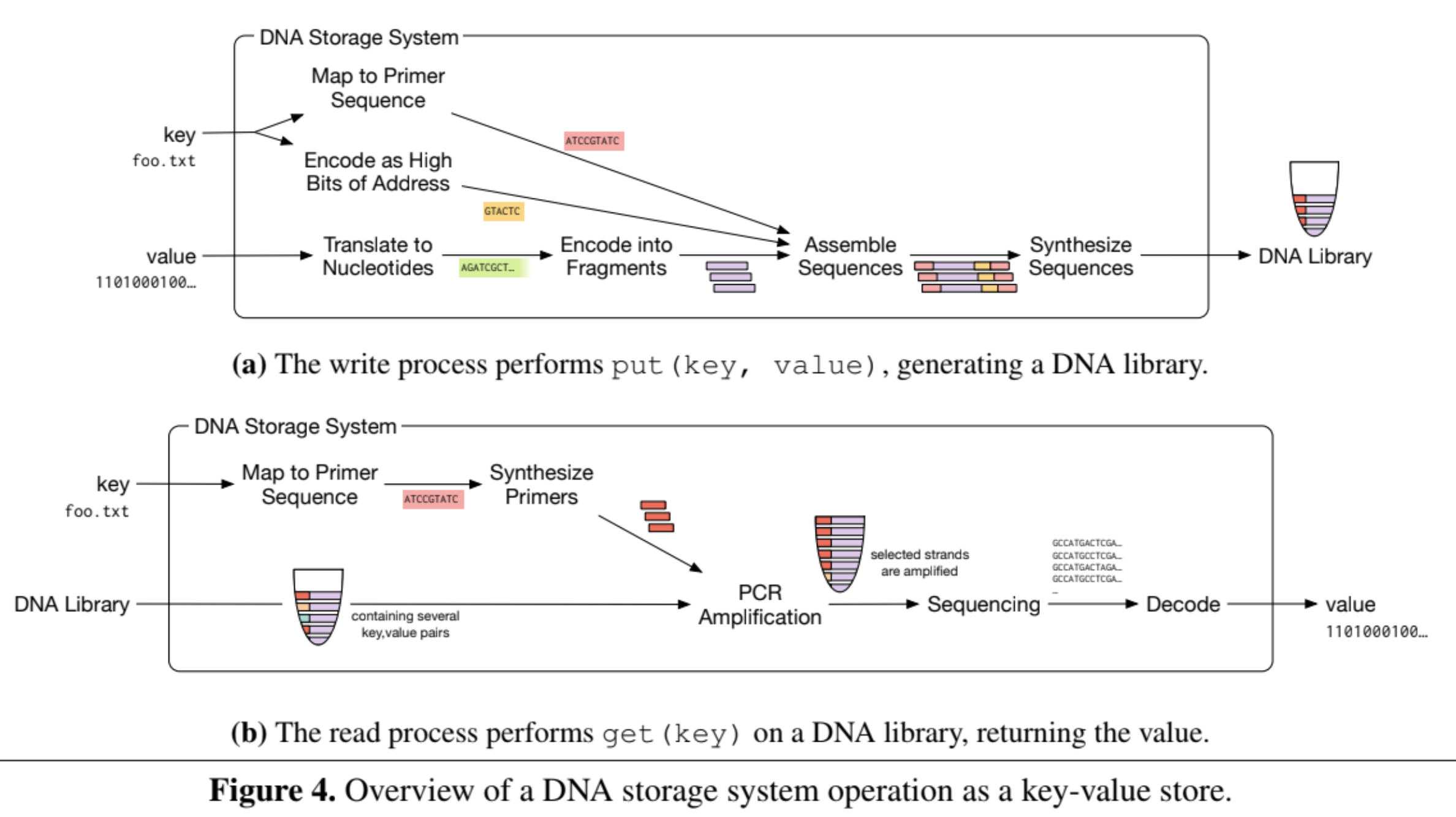 Encoding
Base 4 encoding: 00, 01, 10, 11 => A, T, G, C.
Error prone: synthesis, PCR,  sequencing (substitutions, insertions, and deletions of nucleotides)
Base 3 + Huffman code + rotation code
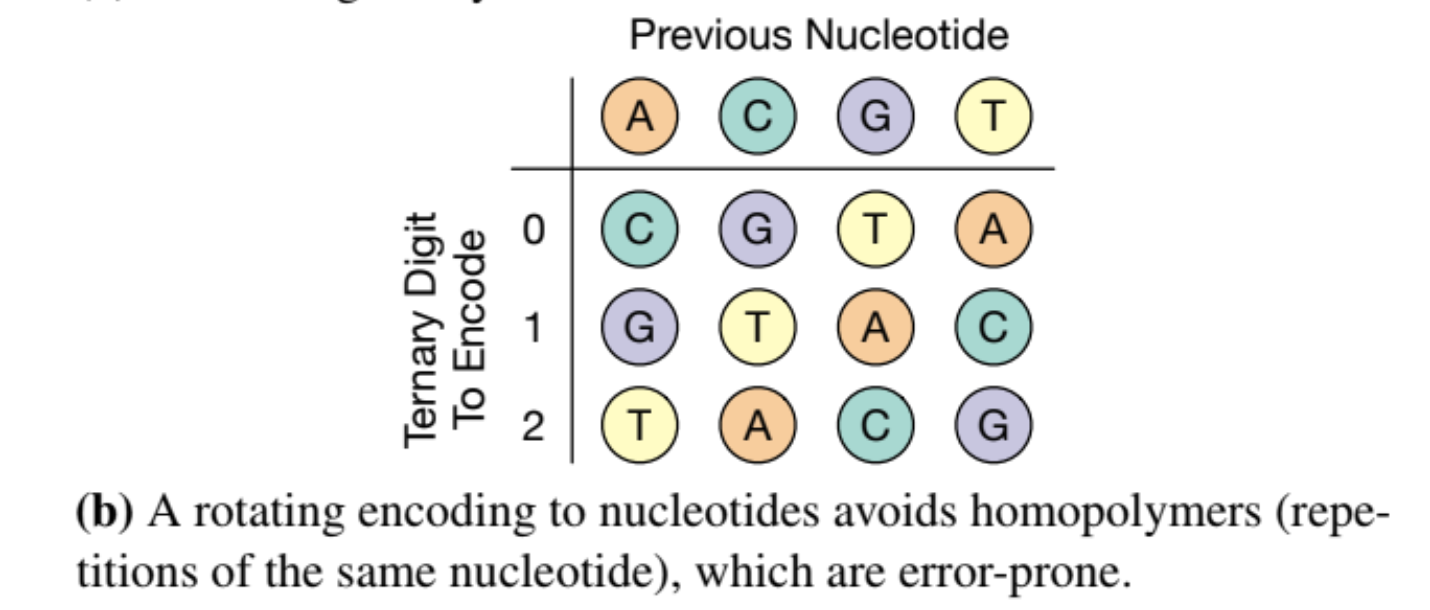 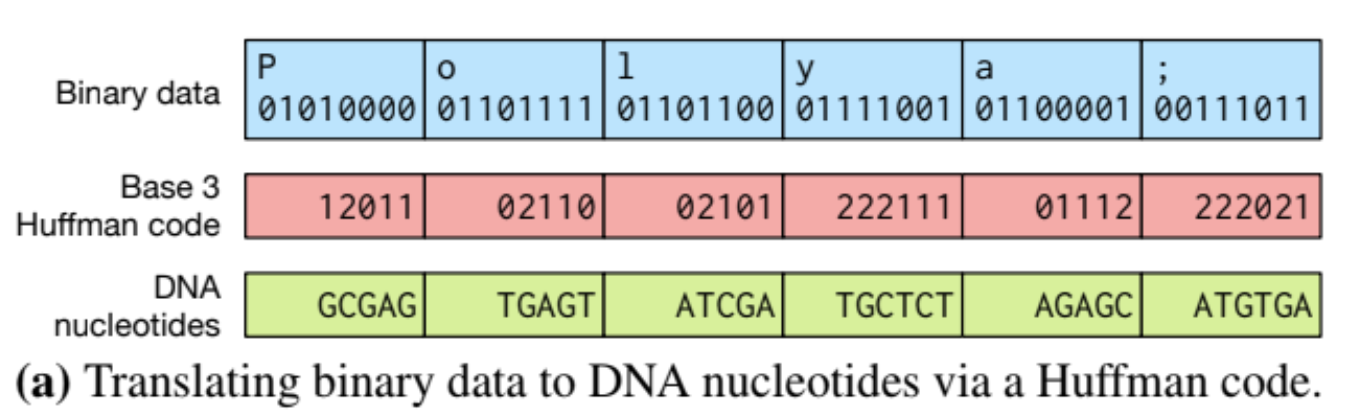 Data Format
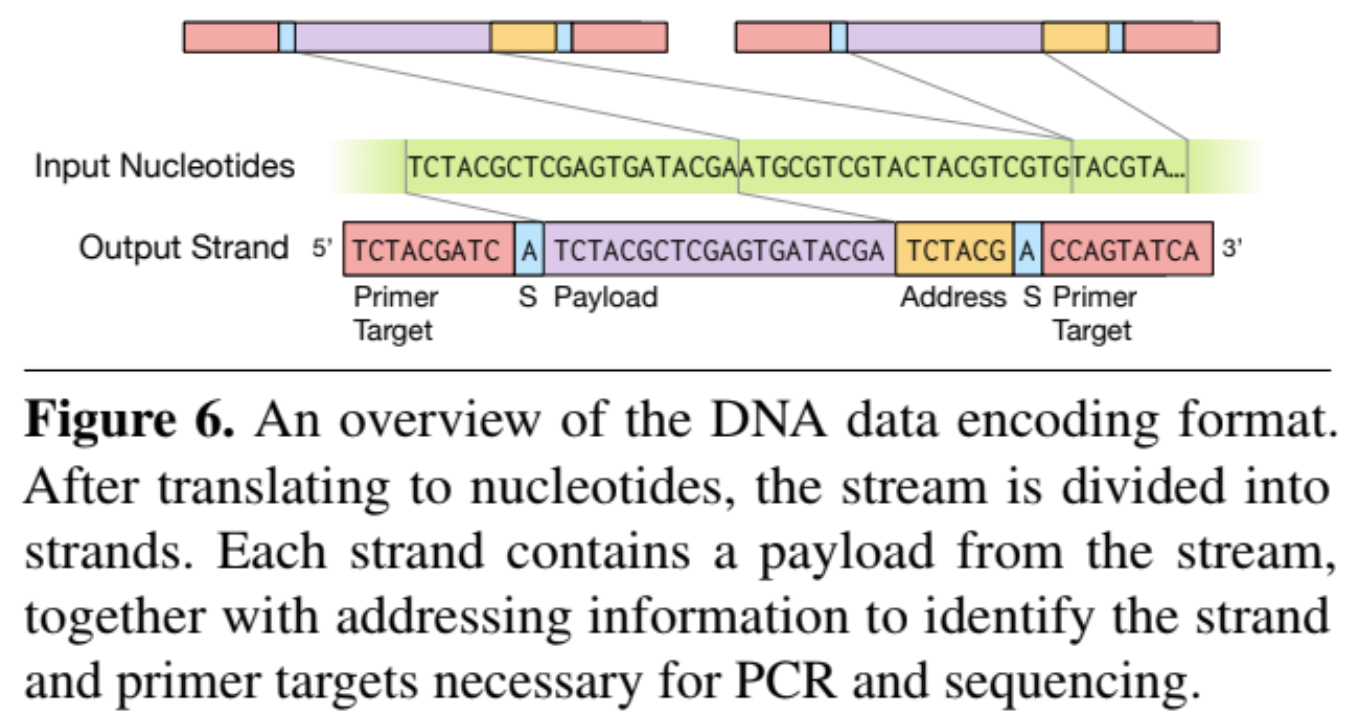 To aid decoding, two sense nucleotides (“S” in Figure 6) indicate whether the strand has been reverse complemented (this is done to avoid certain pathological cases)
Adding Redundancy
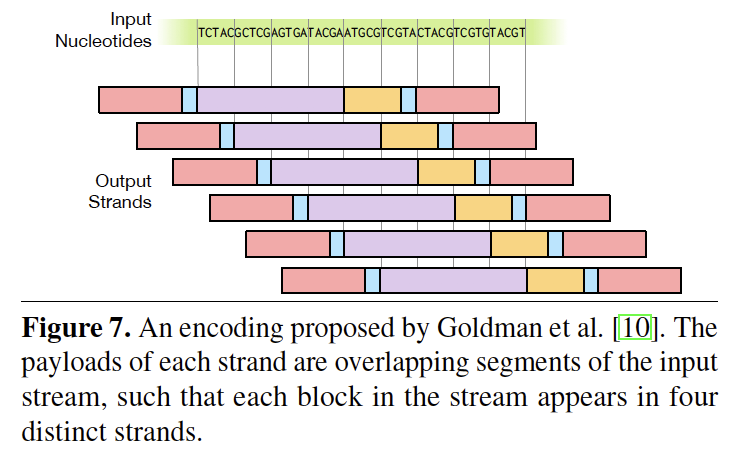 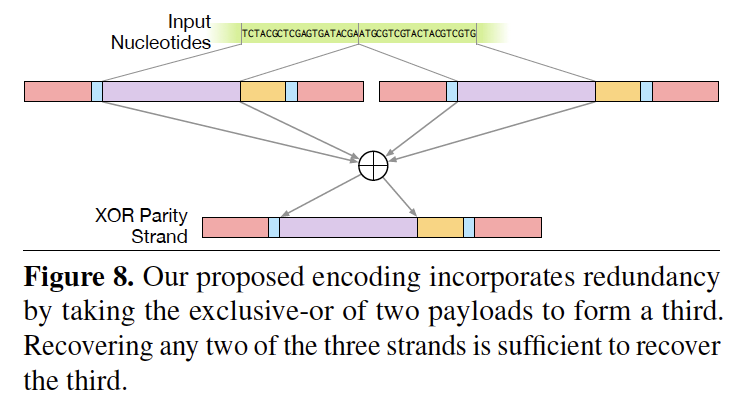 Goldman Encoding
XOR Encoding
Other Factors
Primer effectiveness
Different error rate in the location of DNA strand
Tunable redundancy
Evaluation
Wet lab experiment
Simulation
Experiment
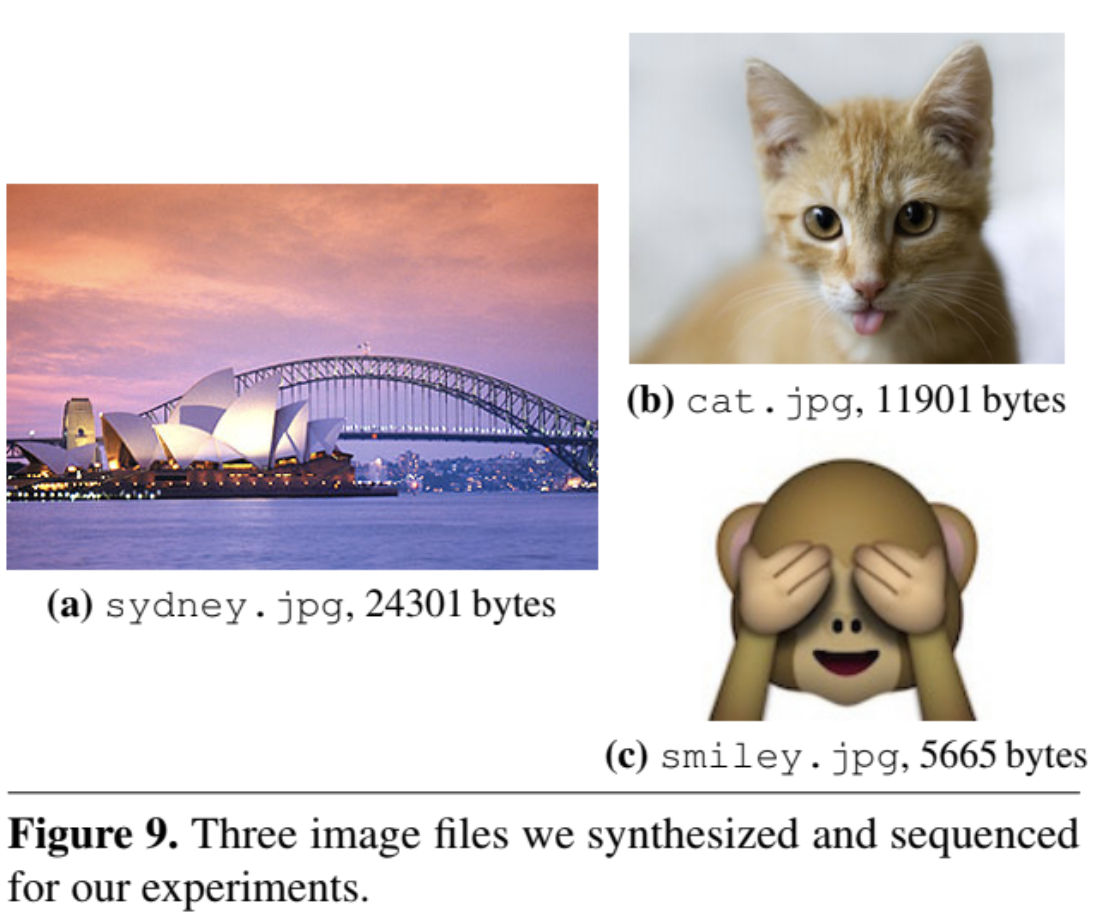 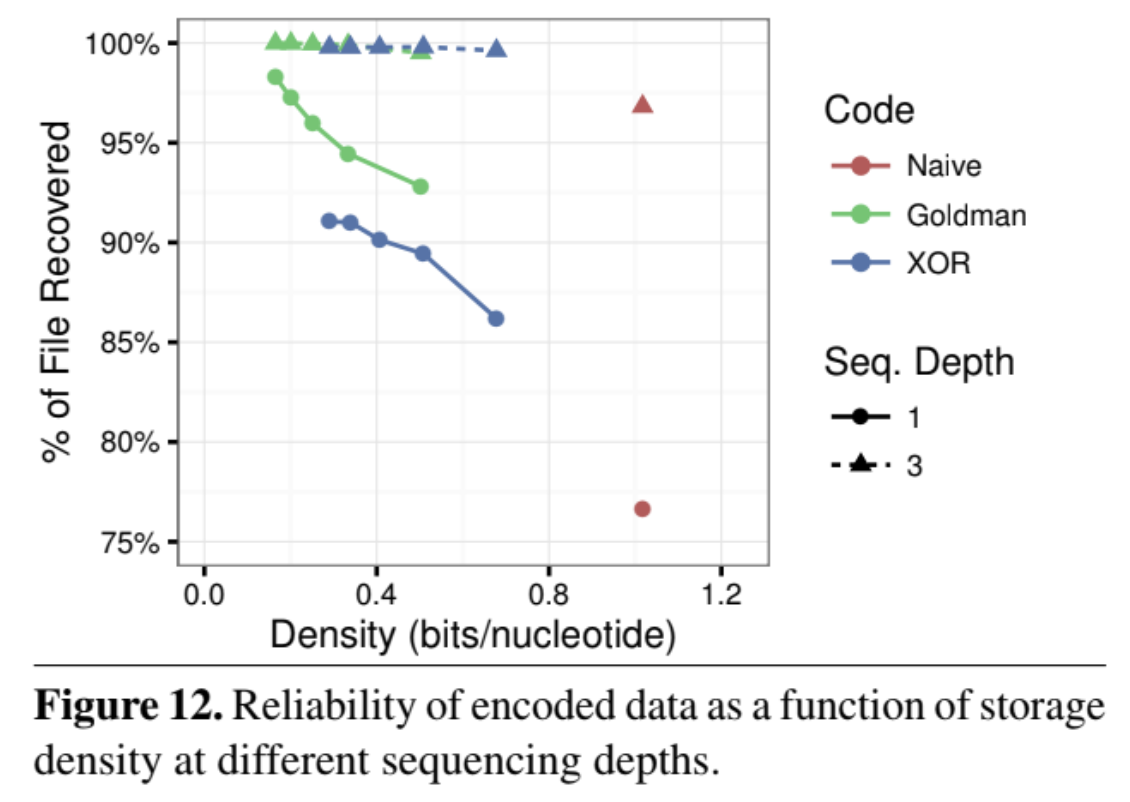 Simulation
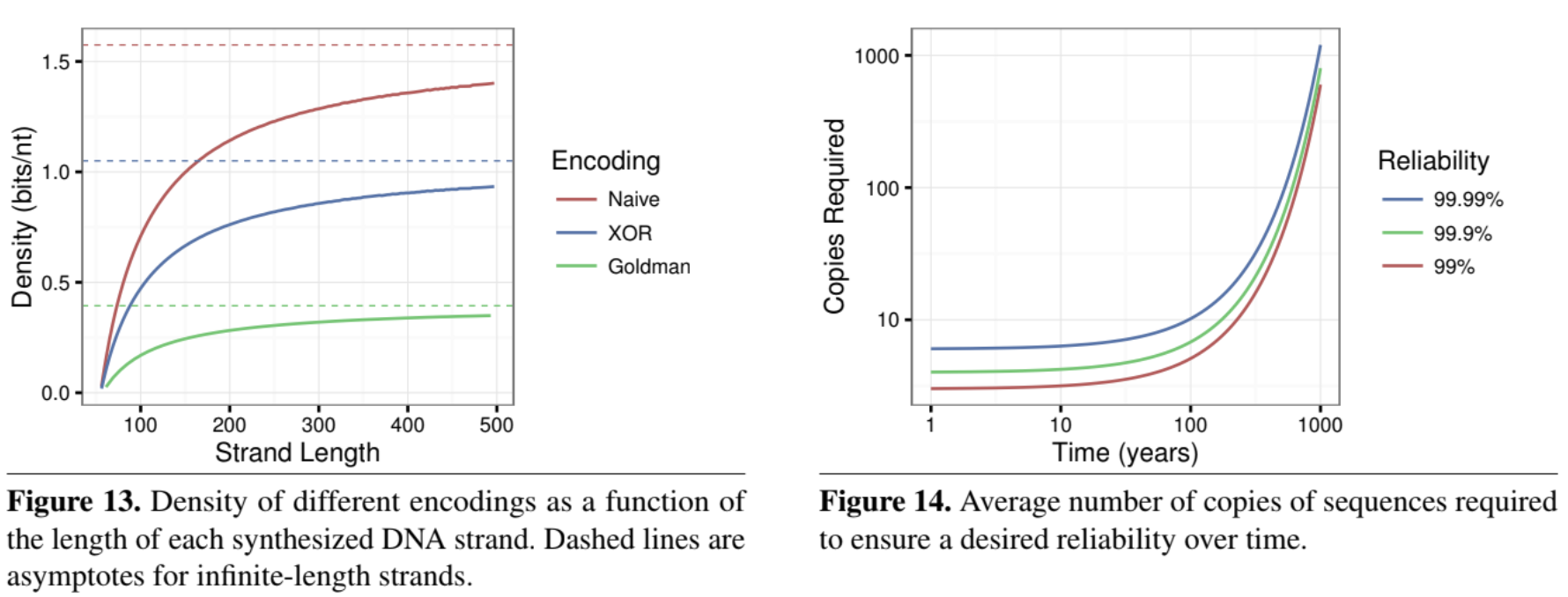 Summary
DNA-based storage has the potential to be the ultimate archival storage solution: it is extremely dense and durable.
Background: Basics, Synthesize, PCR, Sequencing
DNA archival system design:
Overview, addressing (primer), data format (payload), encoding, redundancy.
Evaluation (Experiment, Simulation)
feasibility, random access, and robustness
Conclusion: practicality. Time to borrow back from the biotechnology indusy.
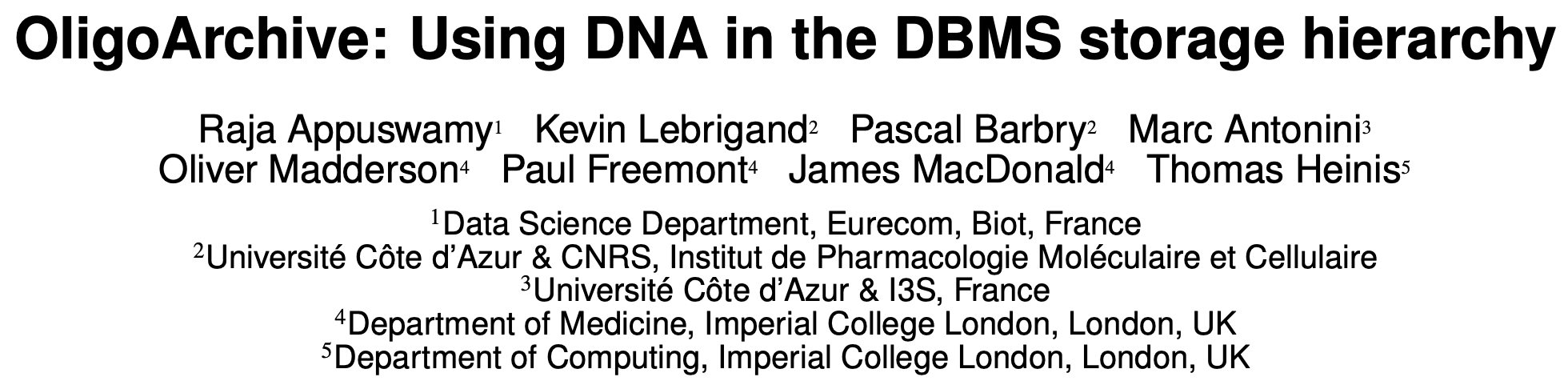 Background
Limitations of DNA Synthesis/Sequencing
Data layout and random access
Max oligo length: ranges from a few hundred to a few thousand nucleotides at best.
No logical addressing like block-based disk and tape. Address should be encoded along
Synthesis & sequencing errors
Synthesis: longer oligo more errors and truncated by products
Sequencing: short-read -> more substitution errors; long-read inserts or deletes spurious nucleotides.
Error correction code is necessary
Limitations of DNA Synthesis/Sequencing
Structural complexity
Patterns amplifying both synthesis and sequencing errors
homopolymer repeats (multiple consecutive occurrence of the same nucleotide)
high GC content (higher Gs and Cs than As and Ts)
Low-complexity regions -> more error in sequencing
same sequence of simple amino acids at similar positions.
Encoder should avoid such problematic oligonucleotide sequences
Design
Overview
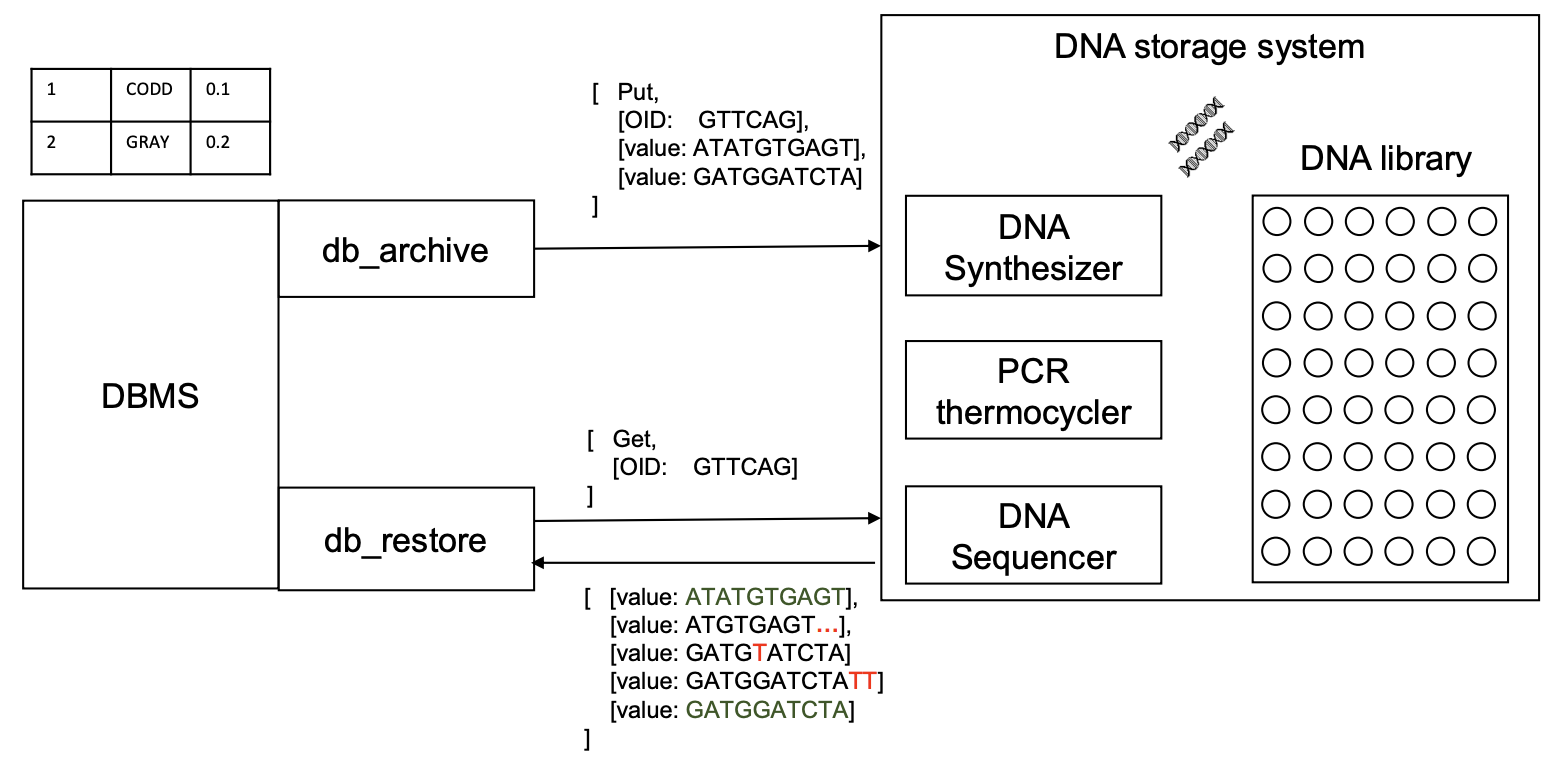 Encoding/Decoding
Synthesizing/Sequencing
Design
DNA Data Storage
Query Processing
Encoding Data
Decoding Data
Selection/Projection
Join
DNA Storage -- Encoding
Extraction and preprocessing
dictionary encoding: convert variable length string fields into fixed length integers
DNA data representation
Integers stream -> ternary digit (Huffman code, base3) -> Nucleotide (rotation code)
Schema-aware encoding
primary keys -> primer. short records -> pack into one oligo. long records, breaking by attributes and store in multiple oligos.
Error correction metadata
Detect: parity nucleotide; Correction: duplicating and reverse complementing oligo
DNA Storage – Encoding (Cont’d)
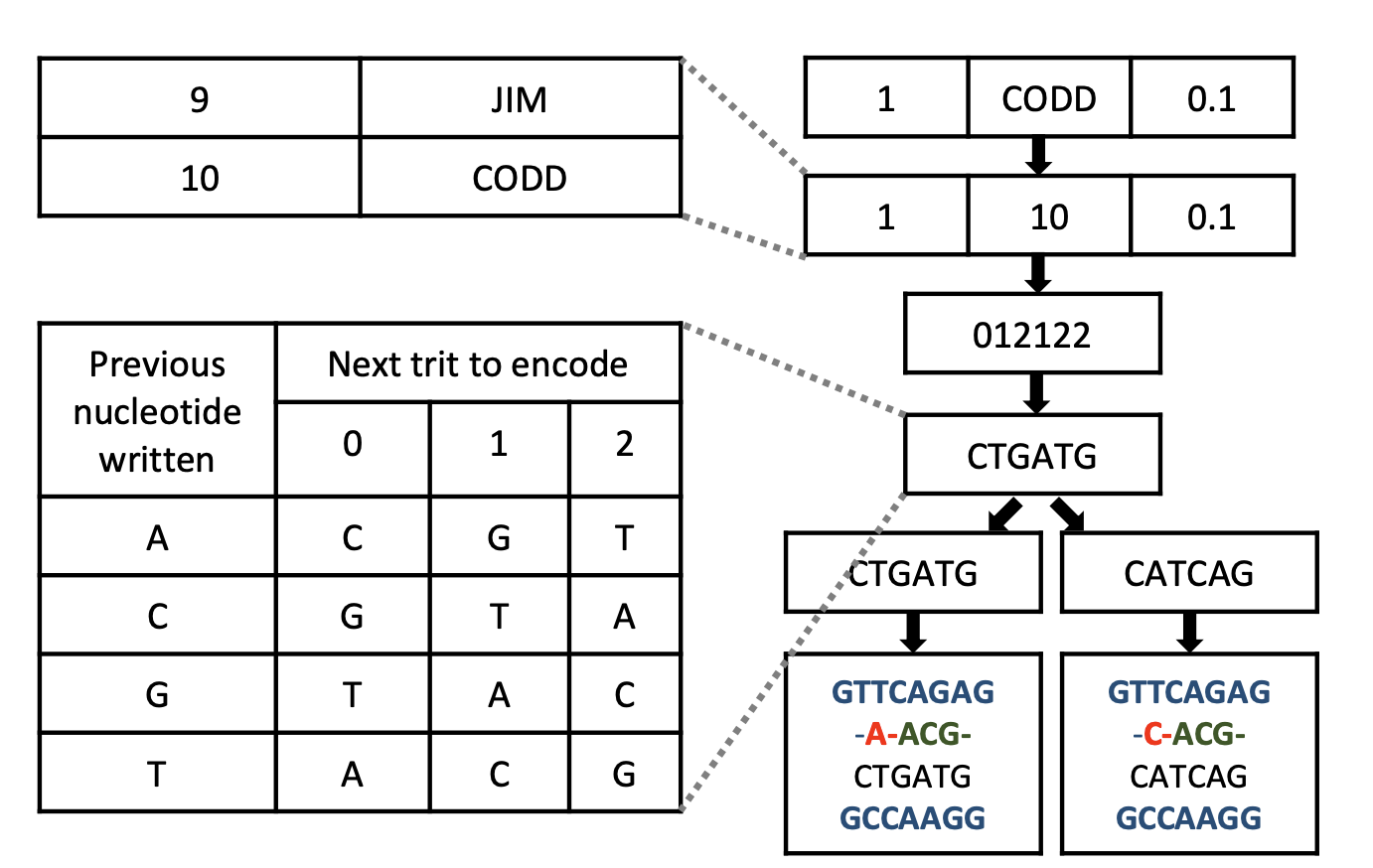 DNA Storage -- Decoding
Merging the forward and reverse reads
perform valid check to remove invalid oligos
Translate back to data
Nucleotides -> trinary digit  (base 3) ->  data
Restore the records using the data
Query Processing
DNA used for computation: excellent parallelism
Hamiltonian path problem [1] or the strategic assignment problem [27]. See paper
replicate logical gates using DNA polymerase [5]

Neither provides new computational capacity, nor is particularly fast
But, it can work on countless oligos in parallel
Usage in Query Processing
PCR 
DNA assembly methods
Query Processing -- Selection & Projection
Projection:
refers to subset of the set of all columns found in a table, that you want returned.
Only amplify attributes of our interest.
Selection:
Select target attribute (row)
Primer: attribute we want to use,
SELECT Orders.OrderID, Orders.CustomerNameFROM OrdersWHERE Orders.OrderDate=‘7/25/2019’;
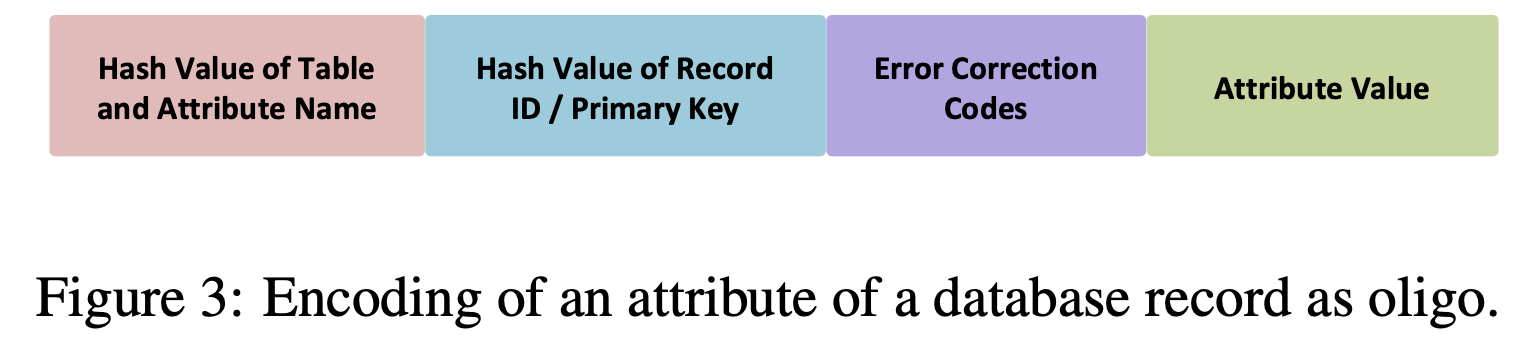 Query Processing -- Join
SELECT Orders.OrderID, Customers.CustomerNameFROM OrdersINNER JOIN Customers ON Orders.CustomerID=Customers.CustomerIDWHERE Orders.OrderID=12345;
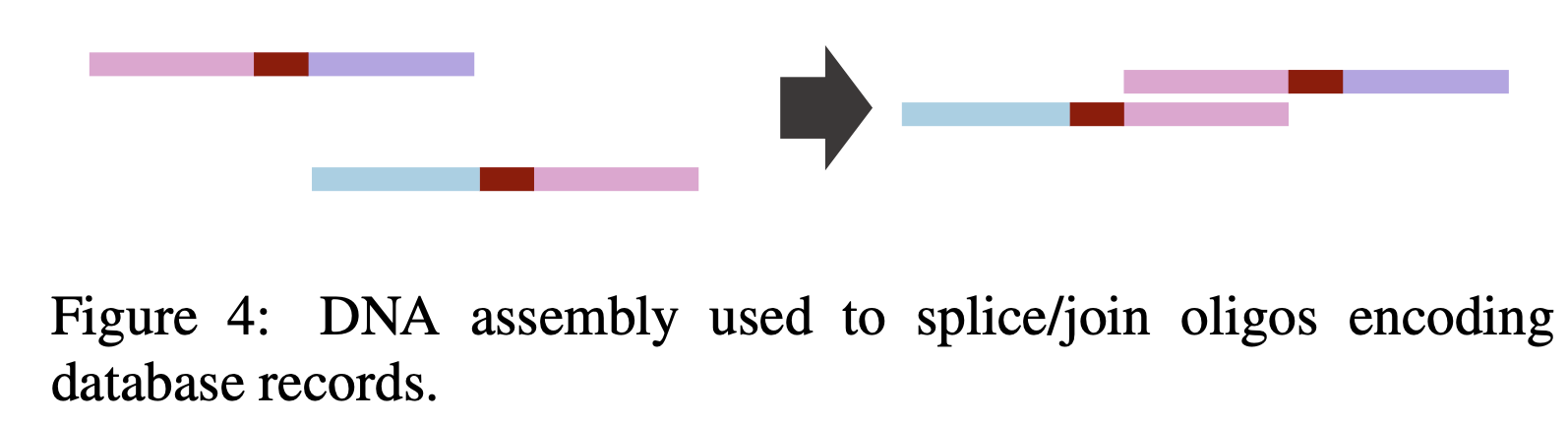 CustomerID
OrderID
CustomerID
CustomerName
Evaluation
Setup
PostgreSQL v10.3 
pg_oligo_dump -> file
pg_oligo_restore <- file
Sequencing: Illumina NextSeq 500 platform
TPC-H SF 10−4 dataset: 12KB, 44 records
Encoding and Synthesis
Oligo length: 138 nucleotides
91 for data, 5’ primer 26, 3’ primer 21
Result:
1941 oligos total (103 ng): 346 oligos for dictionary, 150 oligos for 12KB of TPC-H data, and irrelevant oligos
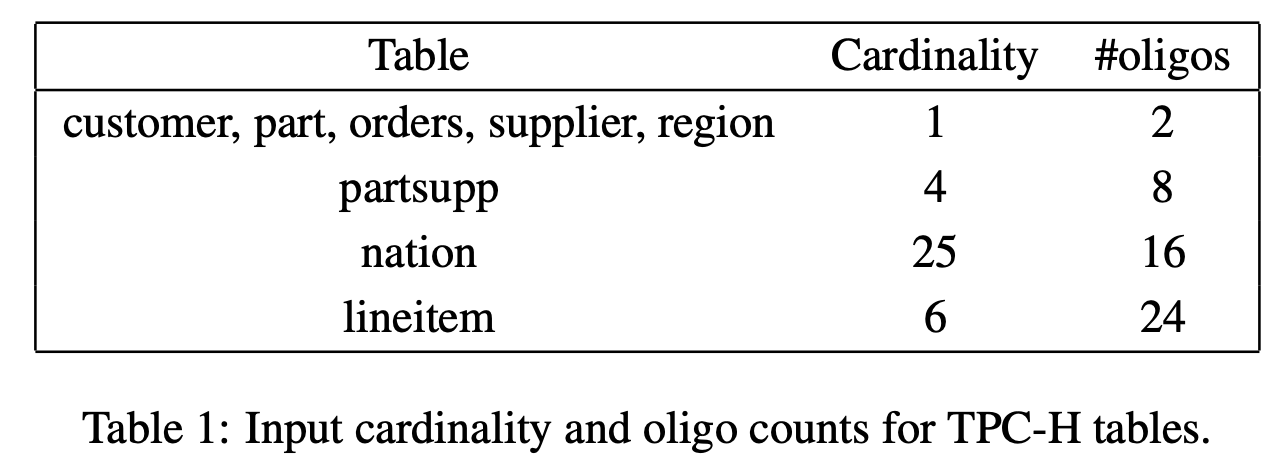 Query Processing
Selection: a single record is successfully selected.
Join: one pair of matching oligos joins in a background of 105 irrelevant or non-matching oligos.
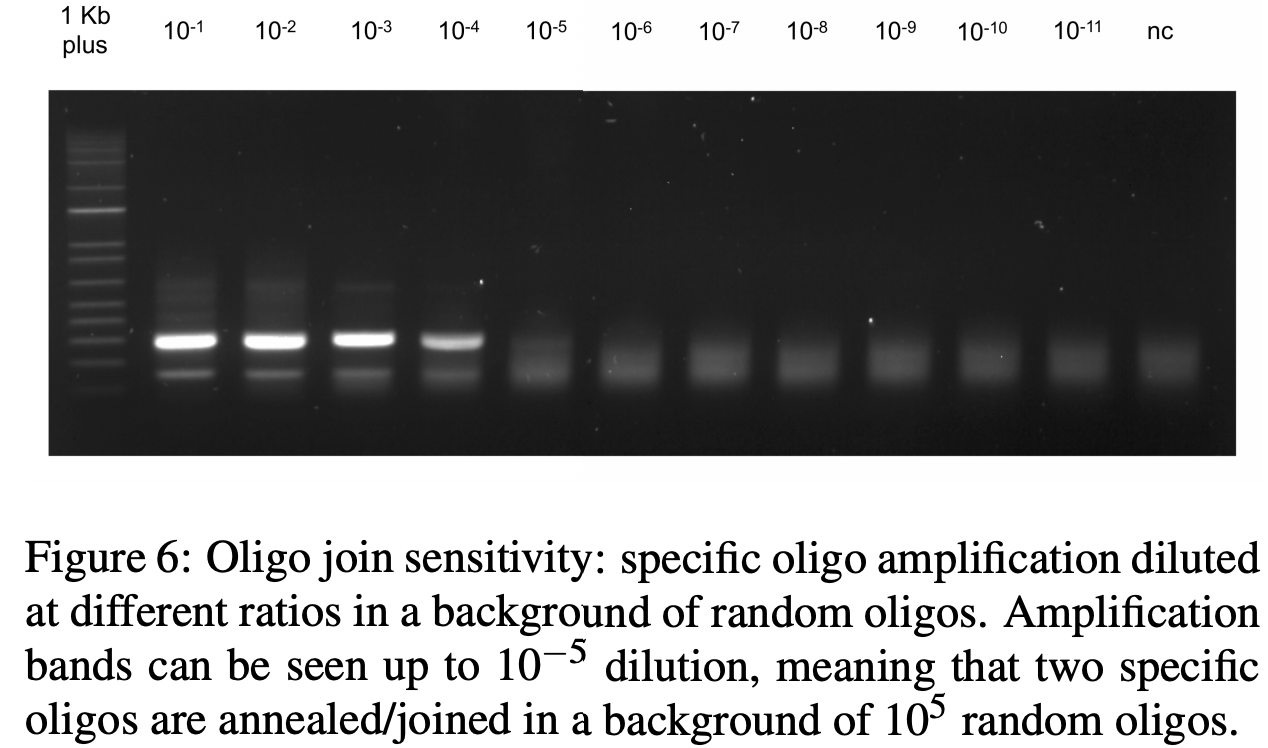 Summary
DNA is promising Storage Media: Density, durability
OligoArchive: an architecture for using DNA as the archival tier of a relational DBMS
Data Archival: Dump and restore
Data Query: selection, projection, join
Extensions
Not all SQL semantics are supported
complex WHERE clause: non-equi selection
complex join: non-equi-join
multi-table join
File system semantic:
how to efficiently support modification?
Scalability to large data sets
Parallelism
approximate string matching?
Selection and projection using one oligo?
References
DNA Synthesizing: https://www.youtube.com/watch?v=rD5uNAMbDaQ
PCR: https://www.youtube.com/watch?v=3XPAp6dgl14
DNA Sequencing: https://www.youtube.com/watch?v=ONGdehkB8jU
Gibson Assembly Cloning: https://www.youtube.com/watch?v=tlVbf5fXhp4
Puddle: A Dynamic, Error-Correcting,Full-Stack Microfluidics Platform
ASPLOS’2019
Presented by Bingzhe Li
2020/01/14
Lighting Talk
https://www.youtube.com/watch?v=uwiINEcYXLQ&list=PL_T9xA0eFRMdxHuQwkhLoa5No-wTSx3Tc&index=14&t=0s
Motivation
Microfluidic device  automates wetlab procedures by manipulating small chemical or biological samples.
Current designs:
Inflexible
Error-prone
Prohibitively expensive
Difficult to program
Microfluidic Hardware
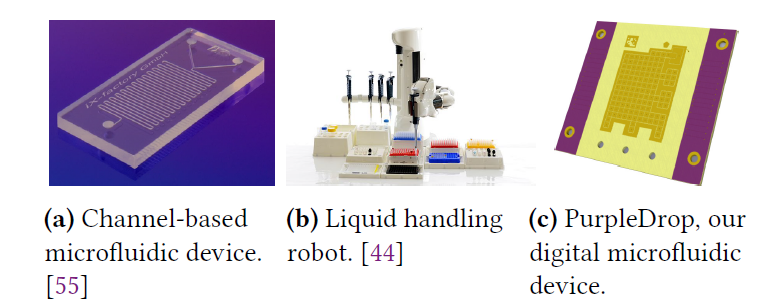 Channel-based: offer high precision and low cost at scale.
Liquid handling robots: more general, aiming to emulate a lab technician with robotic arms controlling pipettes
DMF: flexibility at small size and potentially at low cost
called electrowetting on dielectric: activating electrodes in certain patterns can move, mix, or split droplets anywhere on the chip
[Speaker Notes: Channel-based: offer high precision and low cost at scale. These devices move liquids through a fixed set of channels, so they are single-purpose by nature.
2. Liquid handling robots: more general, aiming to emulate a lab technician with robotic arms controlling pipettes
3. flexibility at small size and potentially at low cost
Activating electrodes in certain patterns can move, mix, or split droplets anywhere on the chip]
Basic Controls in DMF devices
Turning individual electrodes on or off
To move a droplet from one location to another, a controller must activate the electrodes along that path in sequence
DAG (directed acyclic graph issue)/routine issue in VLSI
Dynamic Microfuidic Programming
Vision of this paper:
a microfluidics platform that can combine computation and fluidic manipulation in an unrestricted, high-level programming model
a runtime system that provides a high-level API for microfluidic manipulations.
APIs
Handling errors
Hardware implementation
APIs
A example Python program interfacing
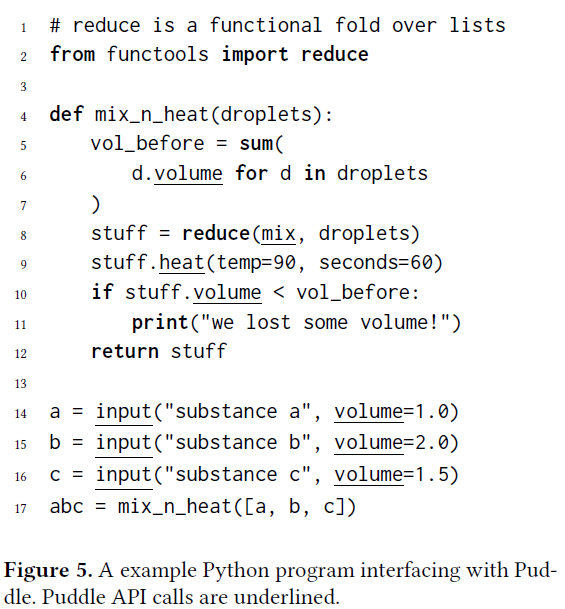 Complete Puddle API:
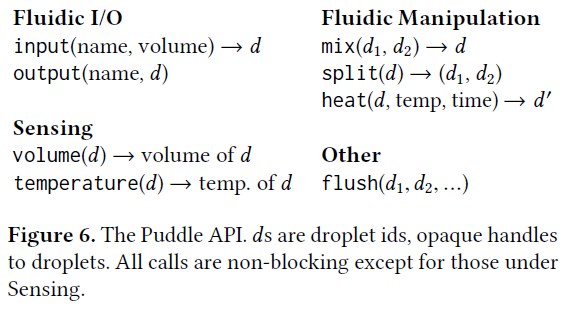 Error Handling
Two reasons cause API calls fail:
Invalid arguments
Using a consumed droplet id (not reuse droplets ids that have been consumed)
Invalid arguments:
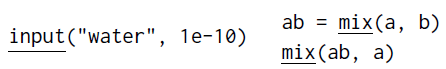 Implementation
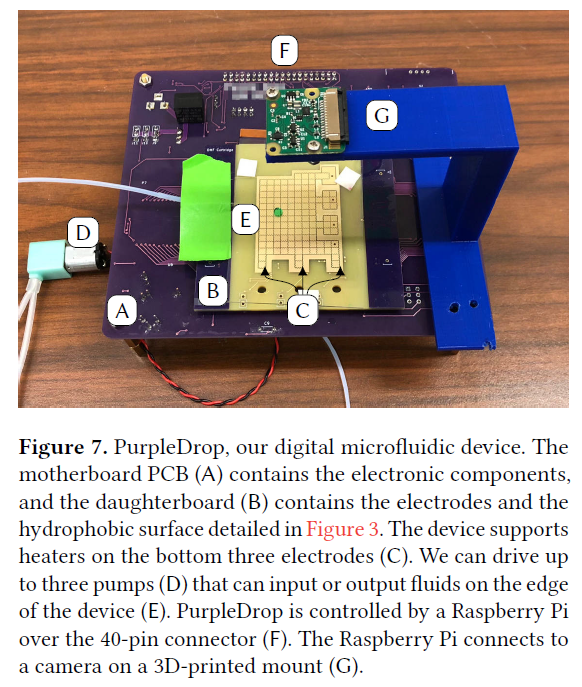 Three levels of the stack
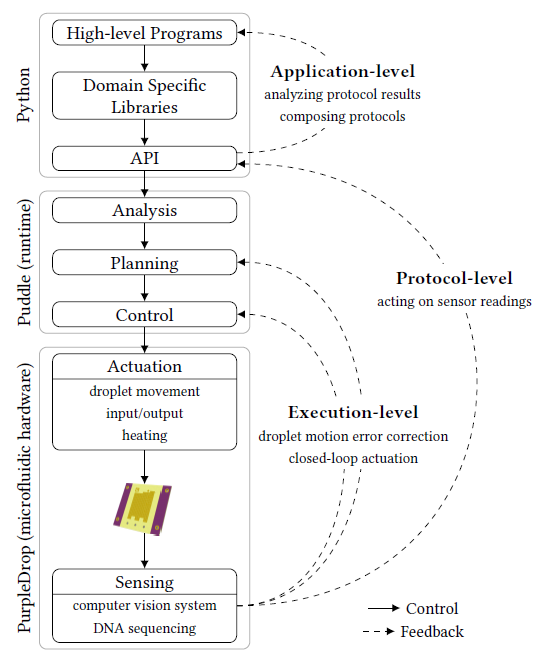 PurpleDrop DMF Device
PurpleDrop, all together, the components cost on the order of $300, orders of magnitude less than most other microfluidic systems.
DMF hardware: 
mother board contains the electrical components such as high-voltage controllers, shift registers, etc. 
daughterboard contains the electrodes that hold the droplets
The daughterboard is removable, allowing different configurations of electrodes with the same motherboard.
Electronic control: Raspberry Pi 3B
The Raspberry Pi runs Linux and sports a quad-core 1.2 GHz ARMv7 processor as well as GPIO pins
Peripherals: a heater, temperature sensor, and the ability to do both input and output of droplets. Input and output are driven by small peristaltic pumps which carry droplets to/from test tube reservoirs or other devices
Planning and Execution
The core of planning is placement and routing
Allocation constraints:
A mix requests a rectangle slightly larger than the droplet to move and agitate droplets
Place constraints (heater position)
Execution, Monitoring, and Rollback
Execution: activating the electrodes
Monitoring: computer vision system to check the states of droplets on the board
A rollback consists of deleting the record and replanning all commands which have not been completed.
Evaluation
Error system
Computer vision
Error correction
PCR and Thermocycling
DNA sequencing
Computer vision accuracy
Error correction
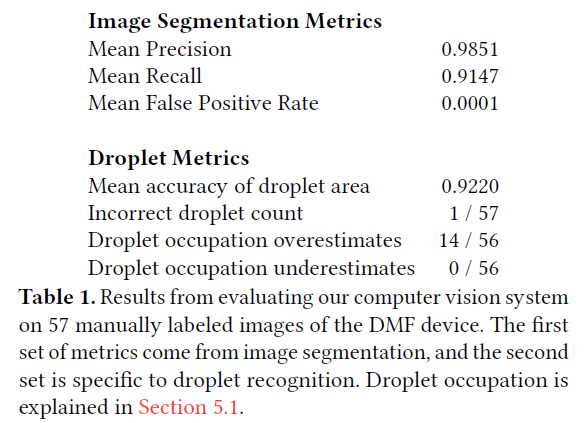 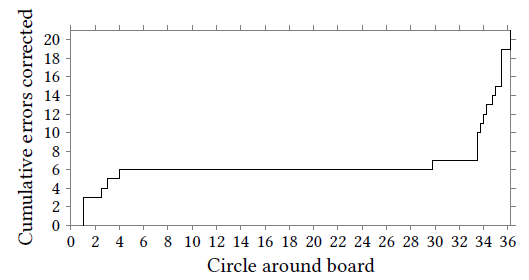 PCR and Thermocycling
Polymerase chain reaction (PCR) using thermocycle as subroutine amplifies DNA in a solution
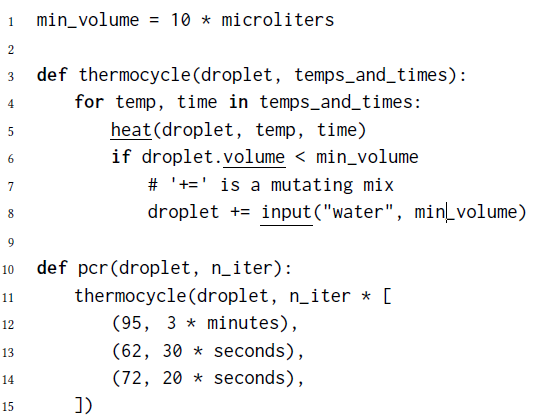 We performed 8 cycles of PCR which required 2 replenishments to avoid evaporation. The procedure doubled the amount of DNA in our 10 microliter sample
DNA Sequencing
Using Puddle and the MinION sequencer
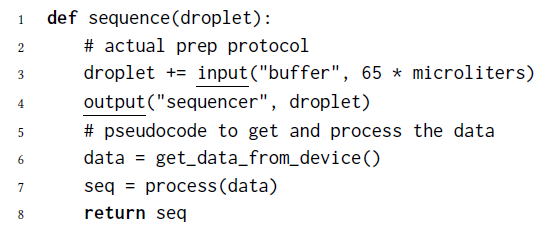 To our knowledge, this is the first time that computation and protocol execution are merged in this way